Safety in Numbers
﻿On the Need for Robust Diffie-Hellman Parameter Validation

Steven Galbraith1, Jake Massimo2 and Kenneth G. Paterson2

1﻿University of Auckland, New Zealand
2Royal Holloway, University of London, England

PKC
 April 17th 2019
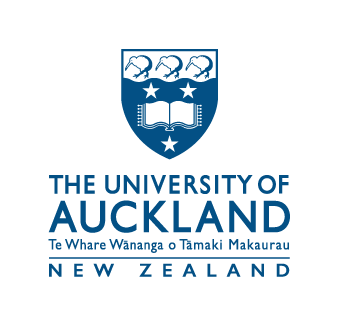 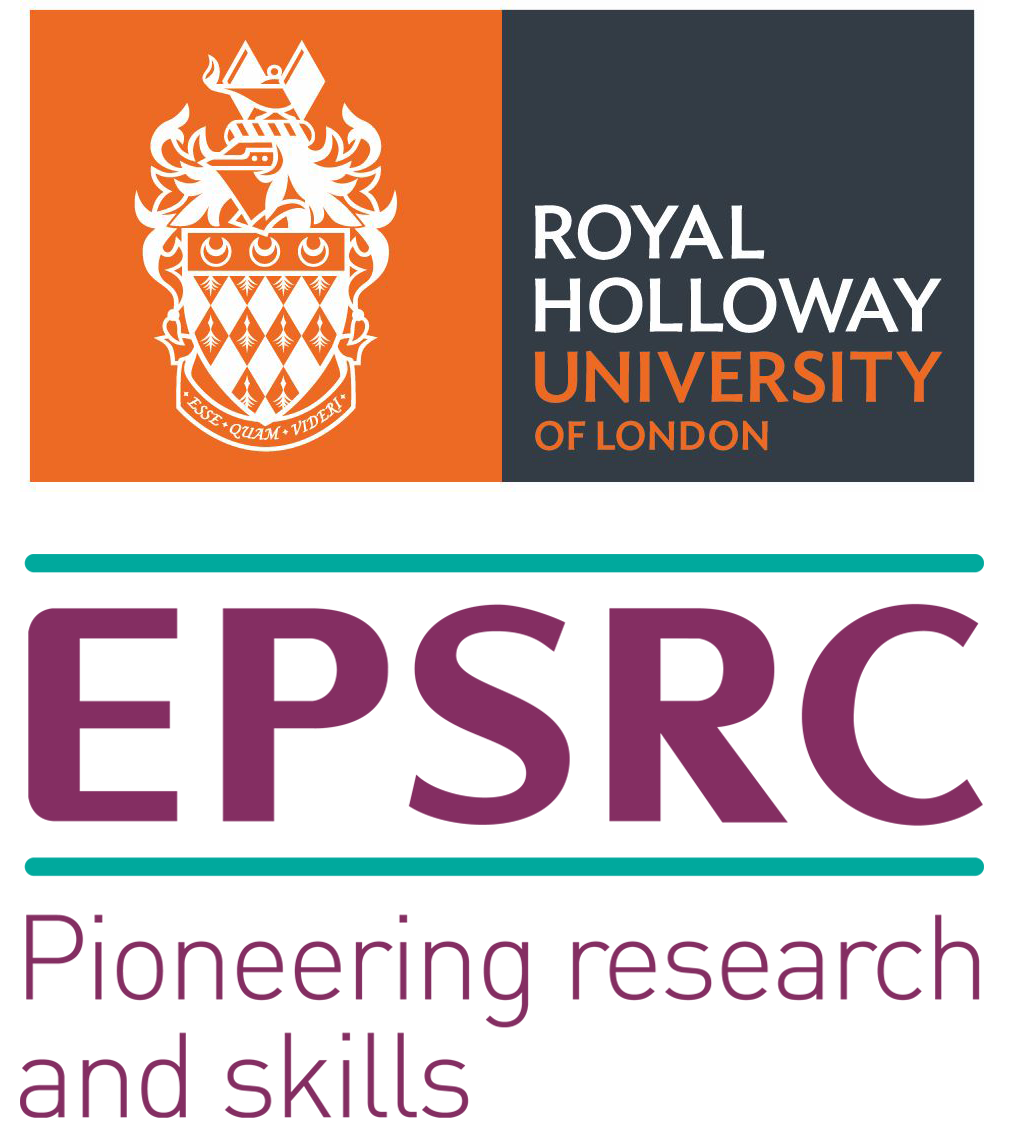 1
Overview
Motivation and Background 
Fundamentals and Related Work
Contributions and Results
Conclusions and Recommendations
2
[Speaker Notes: Motivation and background – So we shall start off with a little motivation and background to set the scene for parameter validation within public key cryptography and Diffie Hellman key exchange. We can then talk a little about where this work fits in.]
Overview
Motivation and Background 
Fundamentals and Related Work
Contributions and Results
Conclusions and Recommendations
3
Motivation and Background
We consider the problem of constructing Diffie-Hellman parameters for which the Discrete Logarithm Problem (DLP) is relatively easy to solve.
The best known attack against Diffie-Hellman is for an eavesdropper to compute the private exponent x by calculating the discrete log of one of Alice or Bob’s public value y. 
There are several families of discrete log algorithms, each of which apply to special types of groups and parameter choices. Some include:
Small prime moduli p
Choosing short exponents
Generating public keys that sit in small-order groups 
Composite-order groups
4
[Speaker Notes: We consider the problem of constructing Diffie-Hellman parameters which pass standard approaches to parameter validation but for which the Discrete Logarithm Problem (DLP) is relatively easy to solve.

There are several families of discrete log algorithms, each of which apply to special types of groups and parameter choices. Implementations must take care to avoid choices vulnerable to any particular algorithm.]
Background and Related Work
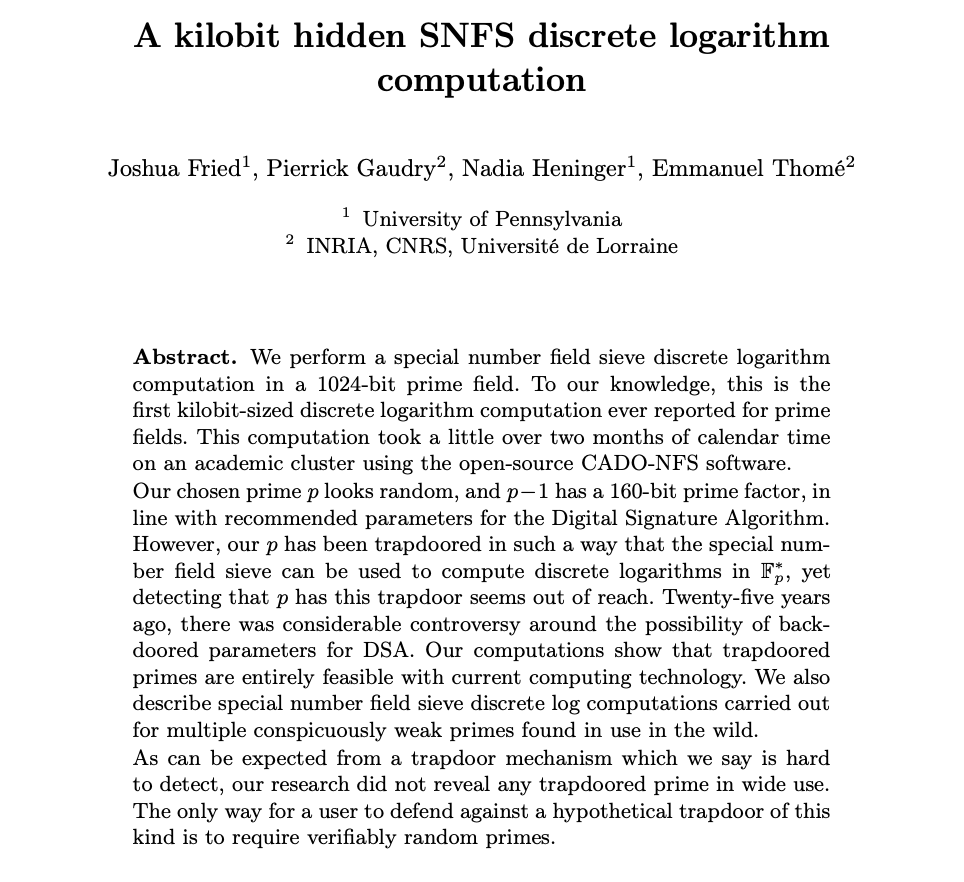 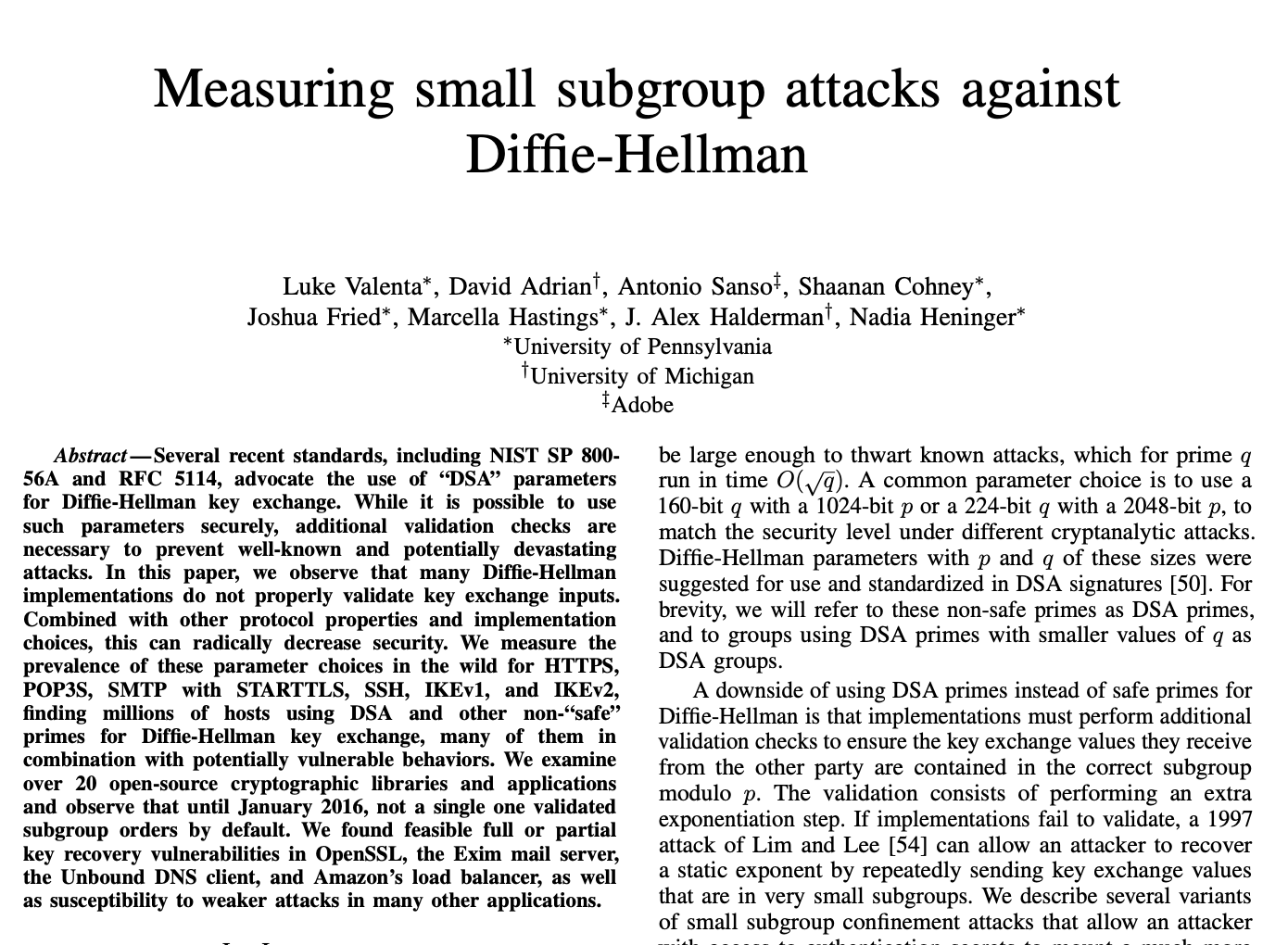 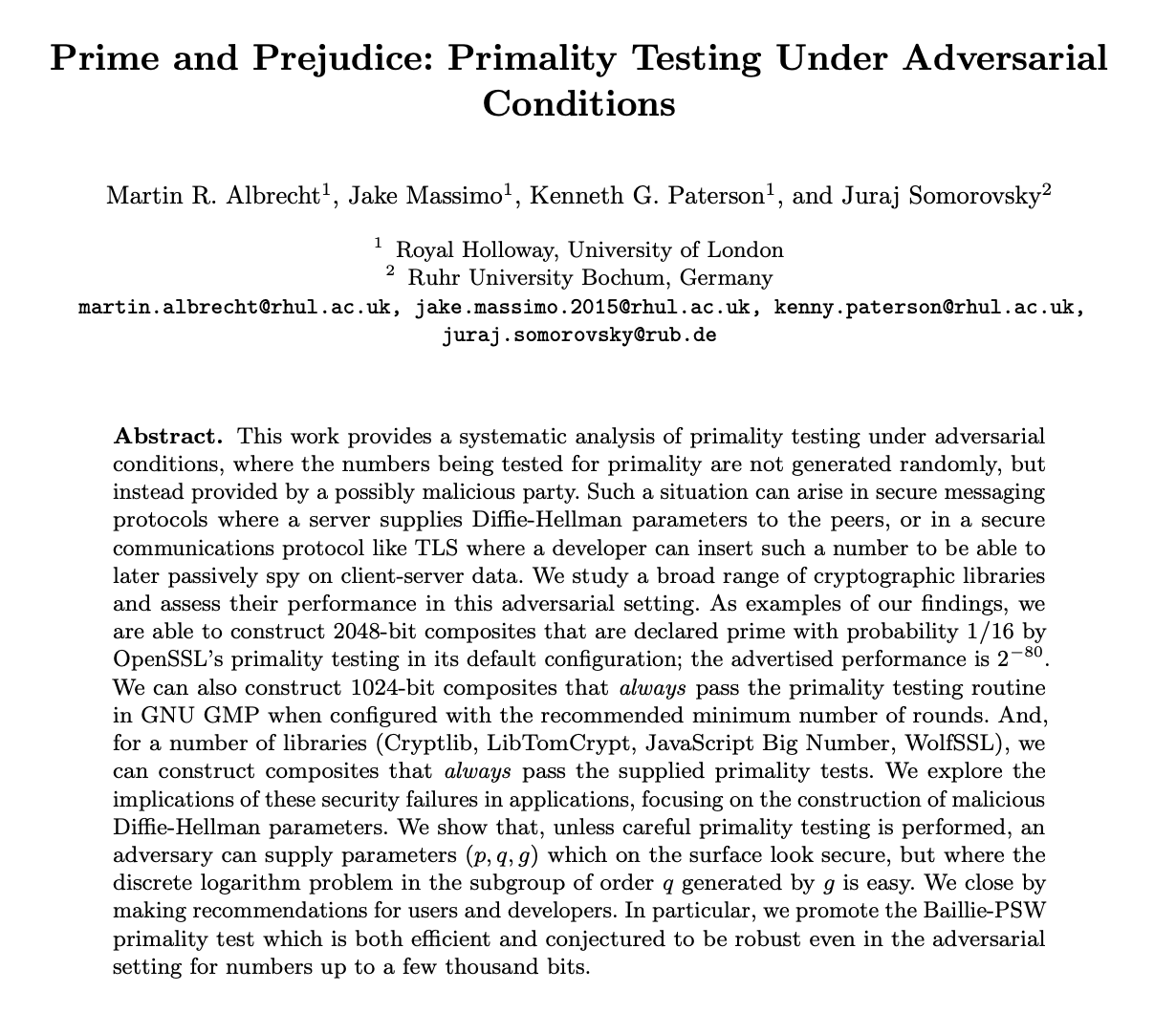 5
[Speaker Notes: Examples from paper and prime and pred, but how this doesn’t work in safe prime scenario.]
The use of Safe Primes in Diffie-Hellman
6
[Speaker Notes: “Safe” primes. In order to maximize the size of the subgroup used for Diffie-Hellman, one can choose a p such that p = 2q+1 for some prime q. Such a p is called a “safe” prime, and q is a Sophie Germain prime. For sufficiently large safe primes, the best attack will be solving the discrete log using the number field sieve. Many standards explicitly specify the use of safe primes for Diffie-Hellman in practice. The Oakley protocol [59] specified five “well-known” groups for Diffie-Hellman in 1998. These included three safe primes of size 768, 1024, and 153bits, and was later expanded to include six more groups in 2003 [51]. The Oakley groups have been built into numerous other standards, including IKE [43] and SSH [71]
So we need to generate composite order groups that still fit the safe prime setting.
Since we base these on composite numbers, we need to pass validation of parameters by primality tests.
Openssl as a case study throughout.]
Overview
Motivation and Background 
Fundamentals and Related Work
Contributions and Results
Conclusions and Recommendations
7
Fermat Test
8
[Speaker Notes: Introduce carmichael numbers through a primitive primality test – the fermat test.
Then we can introduce MR test that beats Carmichael numbers
Then we can talk about how we maximise these nonwitnesses etc.– or do we save that for contributions?]
Fermat Test
Let n = 561,
So 561 is prime, right?
9
Carmichael Numbers
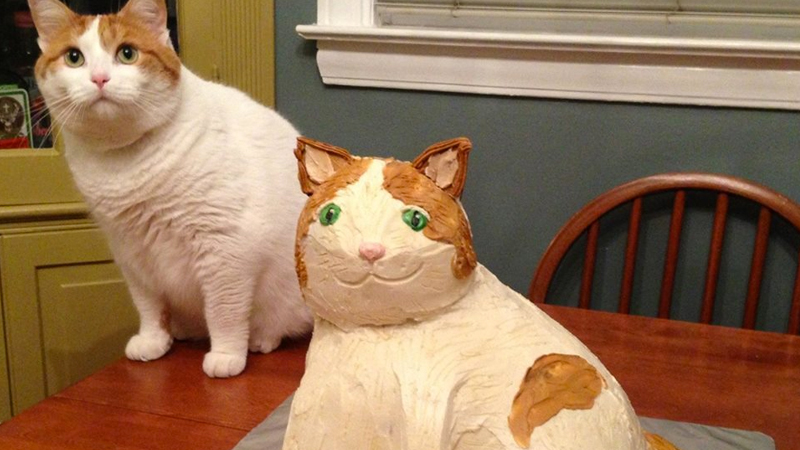 Korselt’s Criterion (Korselt, 1899)
A prime number
561
10
Miller-Rabin Test
To test a number n with base a:
If both conditions do not hold then n is declared composite and a is said to be a witness.
If either condition holds then n is declared probably prime and a is said to be a non-witness.
11
[Speaker Notes: Introduce carmichael numbers through a primitive primality test – the fermat test.
Then we can introduce MR test that beats Carmichael numbers
Then we can talk about how we maximise these nonwitnesses etc.– or do we save that for contributions?]
Parameter Validation
Many cryptographic libraries include validation functions for public key parameters.
OpenSSL uses DH_check which performs:
Primality test on p
Primality test on q
g generates group of order q
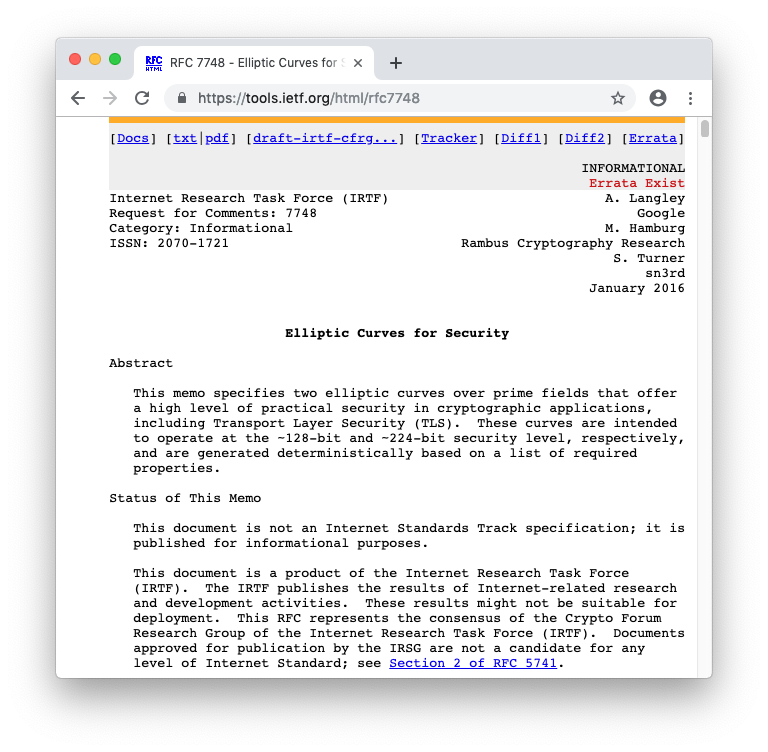 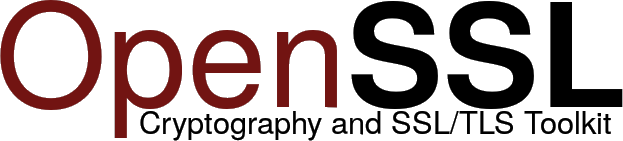 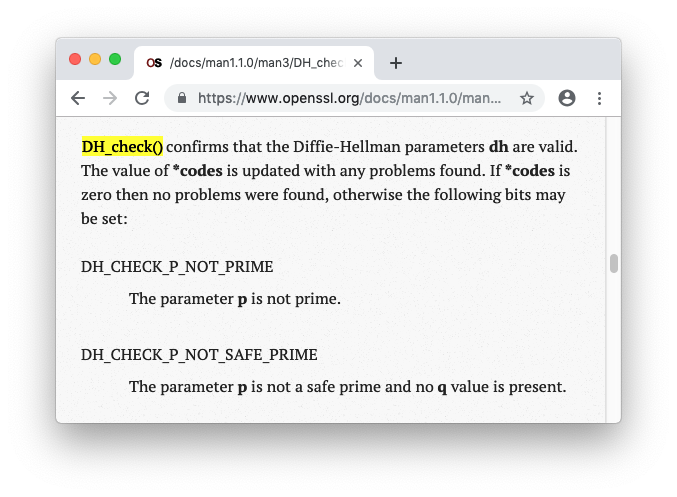 For ECDH we often choose standardised curves e.g as defined in RFCs. 

If we allow custom curves we may want to check the group order is prime, or that points are valid.
12
[Speaker Notes: Tie back in primality testing

Echd standardized curves, so just check the parameter set aligns with an existing curve

Safe prime setting]
Attacking the Discrete Log
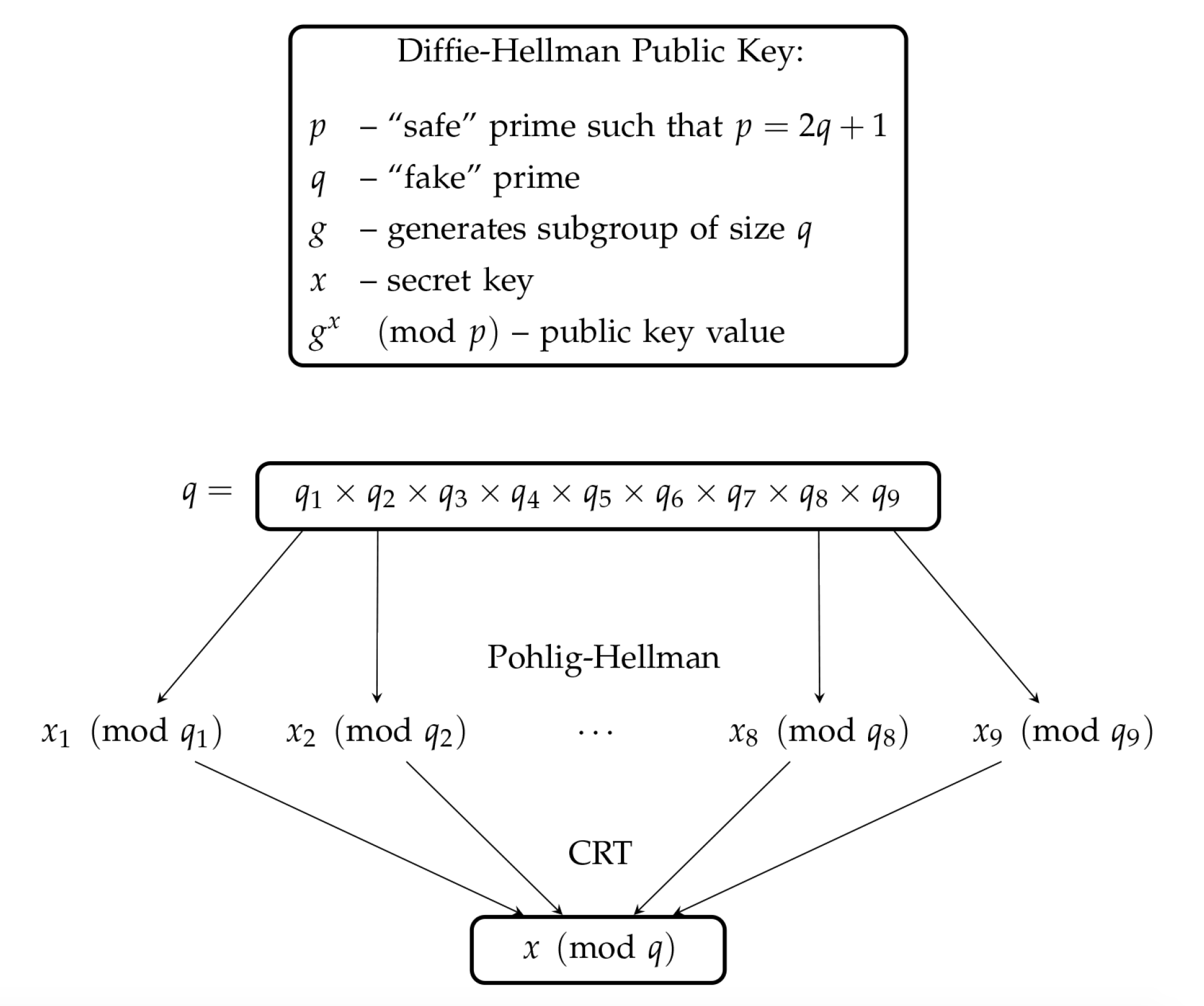 Validation functions aim to protect the key exchange from discrete log based attacks e.g using composite order groups.
If the group order is composite, we can solve the discrete logarithm problem in the prime factors of q using a combination of the Pohlig-Hellman and Pollard’s-rho algorithms.
The problem we aim to solve is how to get composite parameter sets that appear to be safe primes through validation functions.
13
Overview
Motivation and Background 
Fundamentals and Related Work
Contributions and Results
Conclusions and Recommendations
14
Diffie-Hellman
Validation of
p, q, g ?
Validation of
p, q, g ?
Finite Field
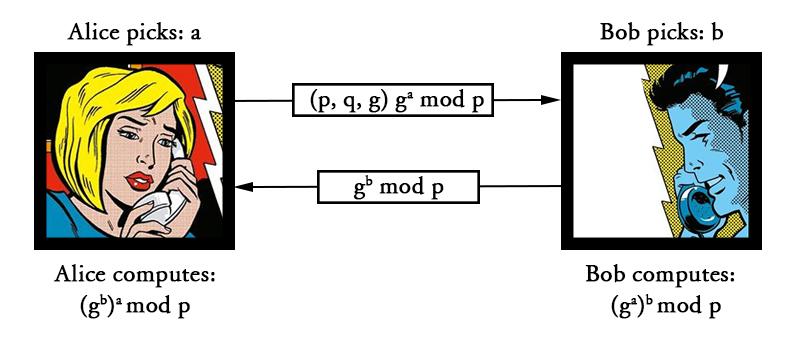 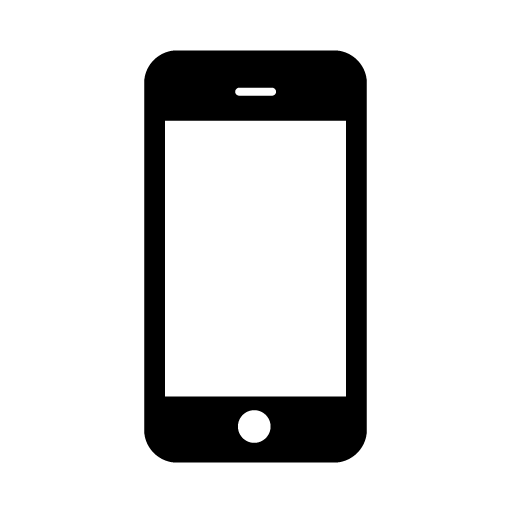 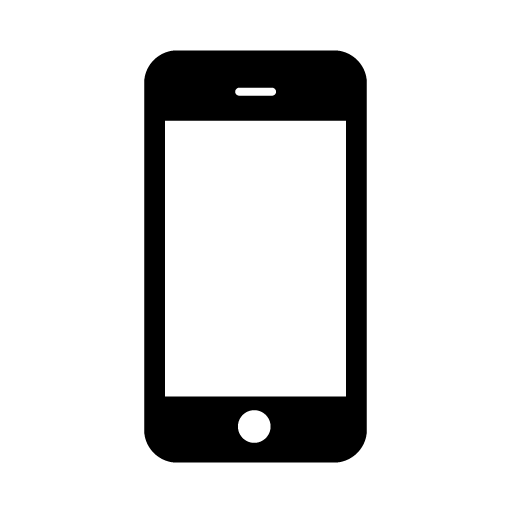 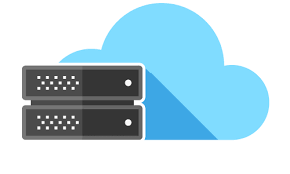 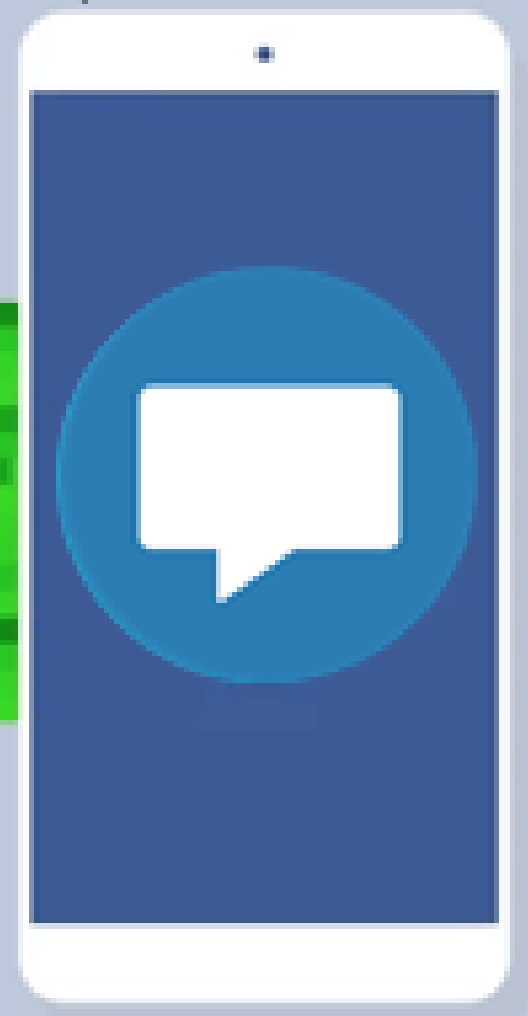 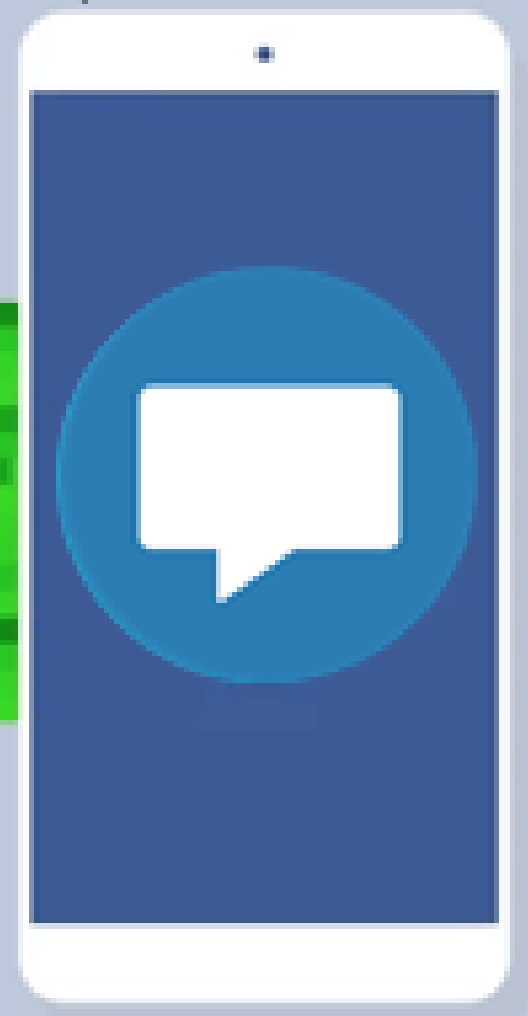 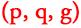 15
[Speaker Notes: Talk in general about DH in EC and finite field setting

Alice wouldn’t want to undermine her own connection to bob? But perhaps she’s using a mobile device promising end to end encryption of which the parmeters are chosen by the application, or we could also think of this as a PAKE secenario – come back to? Could get into this in contributions… yes.

Could move this all in to contributions.]
SRP Password Authenticated Key Exchange (PAKE)
Validation of
p, q, g ?
Client hello
Server
Client
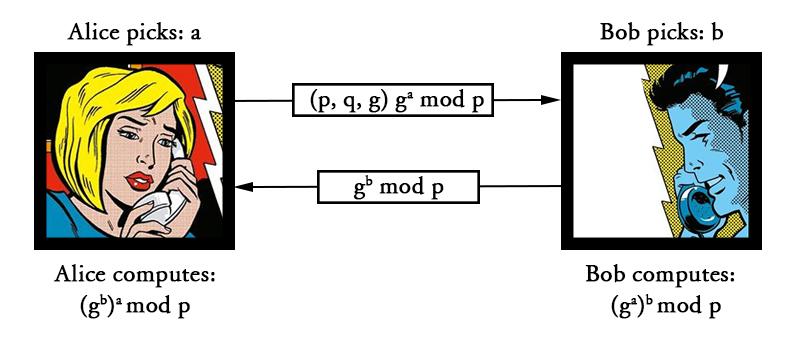 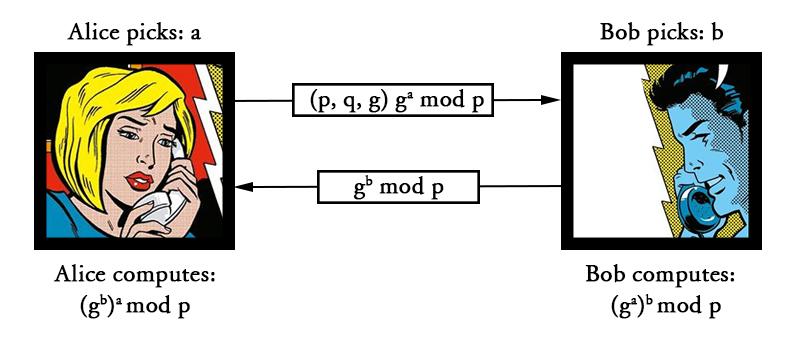 client
Server hello, Cert., Server Key Exchange (p, q, g, s, B)
Server hello, Cert., Server Key Exchange (p, q, g, s, B)
Client Key Exchange (A)
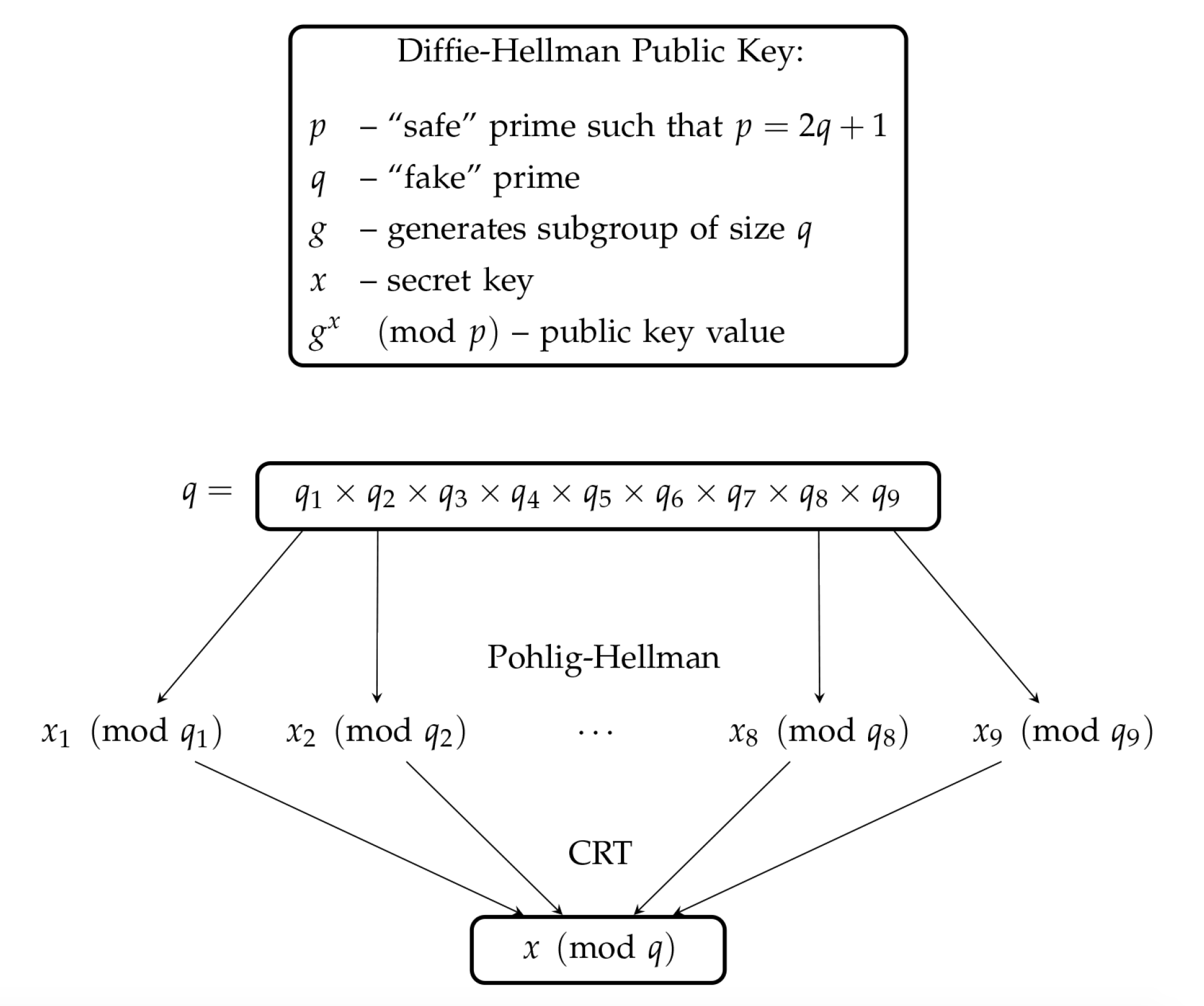 server
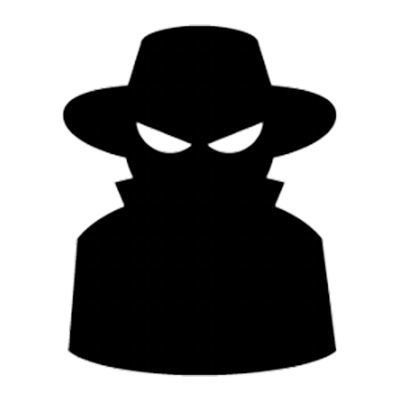 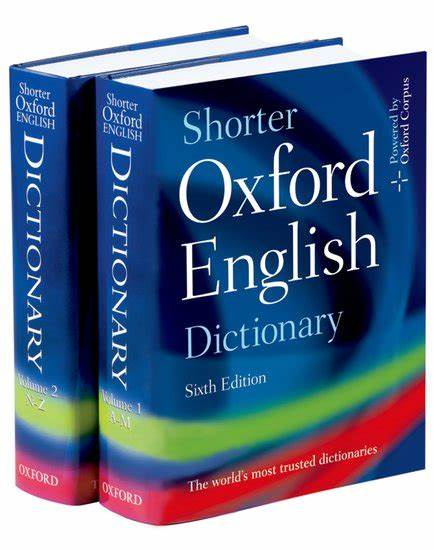 Attacker can then solve the DLP to recover a that then enables the offline password recovery.
16
[Speaker Notes: SRP Password Authenticated Key Exchange (PAKE) protocol: he showed that a client that accepts bad DH parameters in the SRP protocol can be subject to an offline dictionary attack on its password. Here, the attacker impersonates the server in a run of the SRP protocol, sending the client malicious DH parameters, and inducing the client to send a password-dependent protocol message. It is the attacker’s ability to solve the DLP that then enables the offline password recovery. Thus Bleichenbacher had already given a realistic and quite standard attack scenario where robust DH (and ECDH) parameter validation is crucial: PAKE protocols in which an attacker impersonating one of the parties can dictate (EC)DH parameters. 1

https://tools.ietf.org/html/rfc5054]
Miller-Rabin Pseudoprimes
Pseudoprimes to the Miller-Rabin test are composite numbers with high proportion of non-witnesses.
We introduce a result that links the number of factors a number n has, with the maximum number of non-witnesses.
Factors of n
3        4       5        6       7        8       9      10      11   …     m
17
Miller-Rabin Pseudoprimes
18
Miller-Rabin Pseudoprimes – 1024 bit example
Factors of n
Prob. of passing 
1 round of MR
2       3        4       5        6       7        8       9      10      11 …     m
Individual factor size (bits)
Prob. declared prime by OpenSSL*
*OpenSSL prior to 1.1.0i August 2018
19
Prime Pool
Modified GP02 
Method
Erdös ’56 
Method
19, 23, 31, 43, 67, 71, 79, 103, 
127, 131, 151, 199, 211, 239, 
307, 331, 443, 463, 491, 547,
631, 859, 883, 911, 991, 1051,
1123, 1171, 1327, 1471, 1531,
1667, 1871, 1951, 2003, 2143…
Cryptographic
sized Carmichael
number q
Small
Carmichael 
number
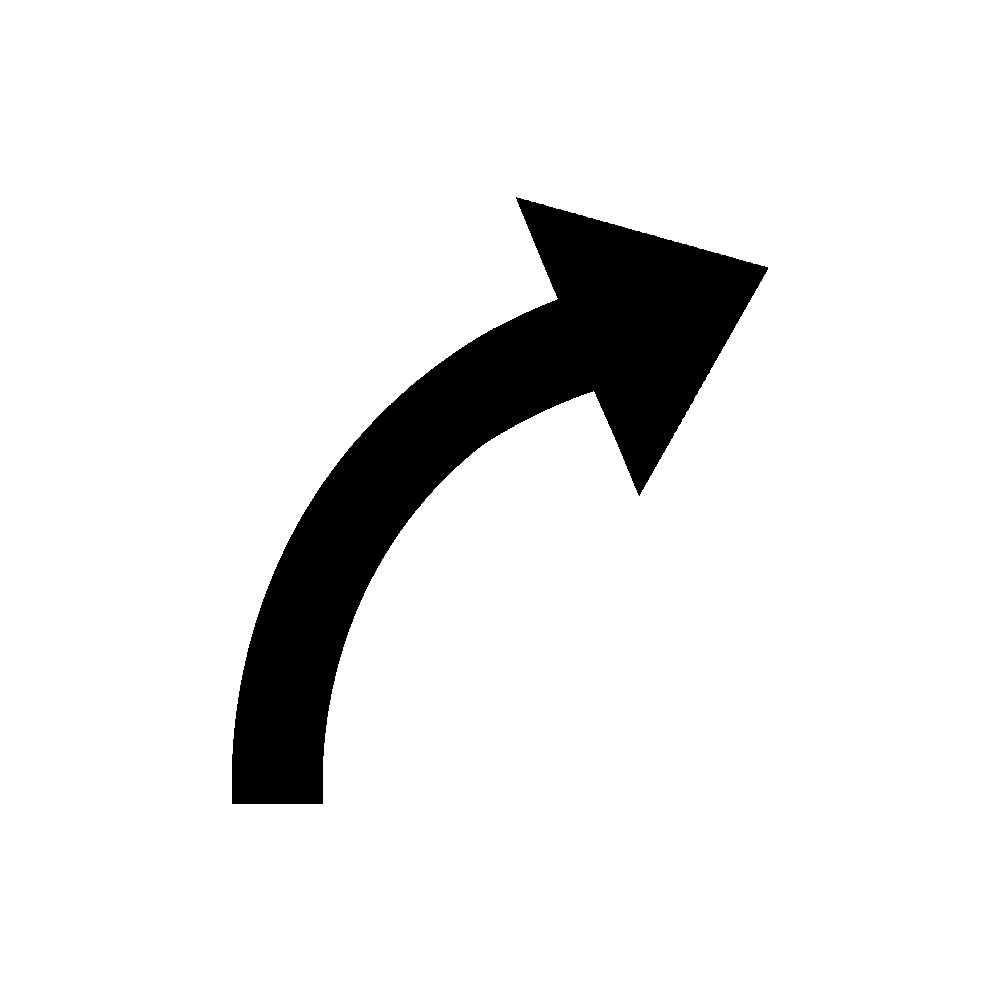 Choose number of factors q has
Maximise the probability that q is declared prime.
Ensure p is more likely to actually be prime.
Is p prime?
no
yes
20
[Speaker Notes: We have a way of generating composite numbers with many factors that appear prime to Miller-Rabin testing.

So how do we make these into safe prime

Efficienty tricks to make generation possible]
Results
1024 bit Diffie-Hellman Parameter Set
48372558521162456294077092695726992140970386552270518169412569185756318753180619225862833883657161604855272715232519026332307482721781332585532093416641049563633316756120317723780461500756428205776888212580091295769649316140619475376274560582688815455771176503322956641951773304551715205903270382856316818251
21
[Speaker Notes: q1 = 219186431519361672882122216610071
q2 = 407060515678814535352512687990131 
q3 = 2022777639450109152597870741858647 
q4 = 5855408956302947546993836358011871
q5 = 14159443476150764068185095193010523
q6 = 14873364995956684945572578984254751
q7 = 146385223907573688674845908950296751
q8 = 1097028089754405172775021694133400351
q9 = 1353476214632058330047104687567182251]
Results
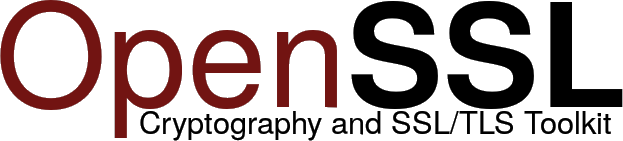 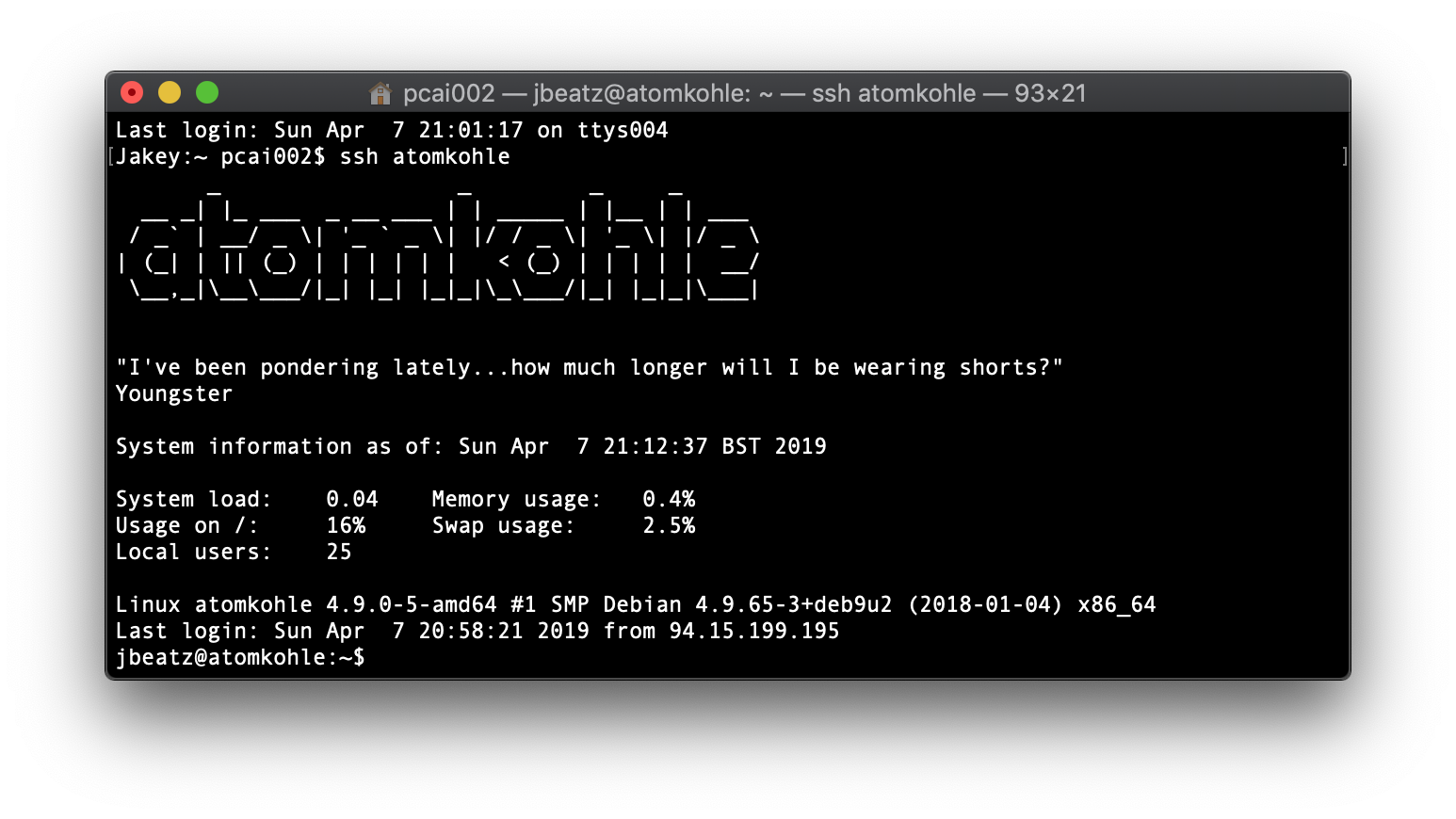 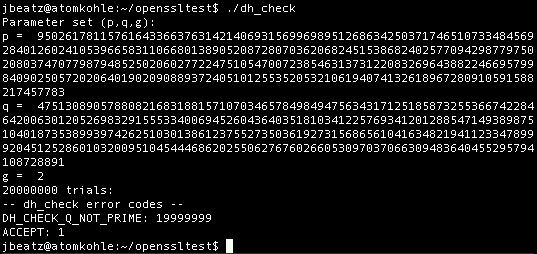 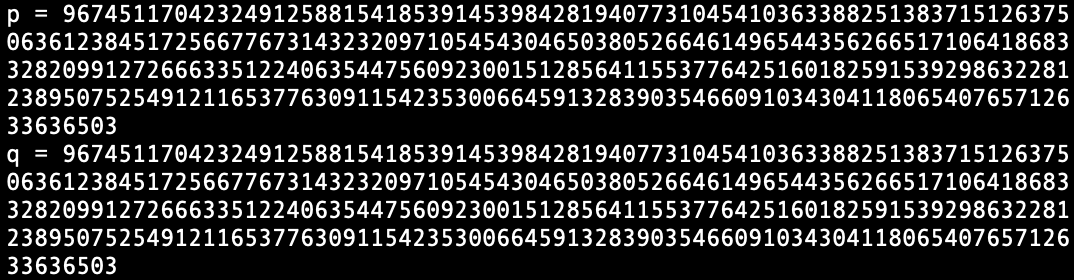 22
Elliptic Curve Diffie-Hellman
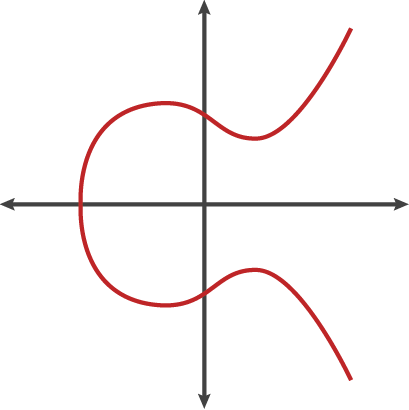 23
[Speaker Notes: Analogously to our attacks on the parameter sets on finite field DH, we can create malicious ECDH parameter sets. The idea is to first construct a composite number q that is designed to be declared ‘probably prime’ by a target implementation of a probabilistic primality test but which is actually reasonably 23 smooth, then retroactively construct a curve of suitable order n = h · q. This can be done using the algorithm of Br¨oker and Stevenhagen [BS05]. Depending on the specific structure of n, a composite order will expose ECDH to attacks like Lim-Lee style small subgroup attacks as in [LL97], or may aid in solving the Elliptic Curve Discrete Logarithm Problem (ECDLP) in the order q subgroup. For this we would use the Pohlig-Hellman algorithm to solve ECDLP in time O(B1/2 ) where B is an upper bound on the largest prime factor of q. For example, we could produce a 256-bit q with 4 prime factors, and hope to use the algorithm of Br¨oker and Stevenhagen to find a suitable curve over a 256-bit prime p of order n = h · q possibly even with h = 1. During parameter validation, q would pass a single round of the Miller-Rabin test with probability 1/8. And the ECDLP could be solved with effort approximately 4 · 2 32 = 234 group operations.]
Malicious ECDH Parameter Sets
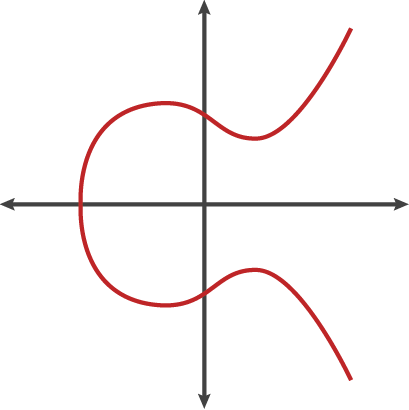 24
[Speaker Notes: Analogously to our attacks on the parameter sets on finite field DH, we can create malicious ECDH parameter sets. The idea is to first construct a composite number q that is designed to be declared ‘probably prime’ by a target implementation of a probabilistic primality test but which is actually reasonably 23 smooth, then retroactively construct a curve of suitable order n = h · q. This can be done using the algorithm of Br¨oker and Stevenhagen [BS05]. Depending on the specific structure of n, a composite order will expose ECDH to attacks like Lim-Lee style small subgroup attacks as in [LL97], or may aid in solving the Elliptic Curve Discrete Logarithm Problem (ECDLP) in the order q subgroup. For this we would use the Pohlig-Hellman algorithm to solve ECDLP in time O(B1/2 ) where B is an upper bound on the largest prime factor of q. For example, we could produce a 256-bit q with 4 prime factors, and hope to use the algorithm of Br¨oker and Stevenhagen to find a suitable curve over a 256-bit prime p of order n = h · q possibly even with h = 1. During parameter validation, q would pass a single round of the Miller-Rabin test with probability 1/8. And the ECDLP could be solved with effort approximately 4 · 2 32 = 234 group operations.]
Malicious ECDH Parameter Sets
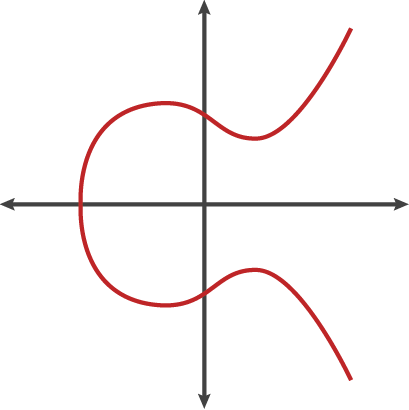 First construct a composite number n that is designed to be declared prime by a target implementation of a primality test.
Using the algorithm of Bröker and Stevenhagen [BS05] we retroactively construct a curve E of suitable order h · n.
Then we check if the resulting field p that E is defined over is prime.
Finally, we can add the base point G.
25
[Speaker Notes: Analogously to our attacks on the parameter sets on finite field DH, we can create malicious ECDH parameter sets. The idea is to first construct a composite number q that is designed to be declared ‘probably prime’ by a target implementation of a probabilistic primality test but which is actually reasonably 23 smooth, then retroactively construct a curve of suitable order n = h · q. This can be done using the algorithm of Br¨oker and Stevenhagen [BS05]. Depending on the specific structure of n, a composite order will expose ECDH to attacks like Lim-Lee style small subgroup attacks as in [LL97], or may aid in solving the Elliptic Curve Discrete Logarithm Problem (ECDLP) in the order q subgroup. For this we would use the Pohlig-Hellman algorithm to solve ECDLP in time O(B1/2 ) where B is an upper bound on the largest prime factor of q. For example, we could produce a 256-bit q with 4 prime factors, and hope to use the algorithm of Br¨oker and Stevenhagen to find a suitable curve over a 256-bit prime p of order n = h · q possibly even with h = 1. During parameter validation, q would pass a single round of the Miller-Rabin test with probability 1/8. And the ECDLP could be solved with effort approximately 4 · 2 32 = 234 group operations.]
Malicious 256-bit ECDH Parameter Sets
58417055476151343628013443570006259007184622249466895656635947464036346655953
63076648027364534028465951740325404957612973168788427535105160157981242952139
Solve ECDLP with:
n passes 1 round of Miller-Rabin with probability:
26
[Speaker Notes: For this we would use the Pohlig-Hellman algorithm to solve ECDLP in time O(B1/2 ) where B is an upper bound on the largest prime factor of q. For example, we could produce a 256-bit q with 4 prime factors, and hope to use the algorithm of Br¨oker and Stevenhagen to find a suitable curve over a 256-bit prime p of order n = h · q possibly even with h = 1. During parameter validation, q would pass a single round of the Miller-Rabin test with probability 1/8. And the ECDLP could be solved with effort approximately 4 · 2 32 = 234 group operations.
The Pohlig-Hellman algorithm can be used to solve the ECDLP on this curve using about 4 · 2 33.5]
Overview
Motivation and Background 
Fundamentals and Related Work
Contributions and Results
Conclusions and Recommendations
27
Conclusions and Recommendations
Countermeasures
Use only widely vetted sets of parameters, and eliminate any options for using bespoke parameters.
This approach was recently adopted in TLS 1.3, and has is already commonly done in ECDH.
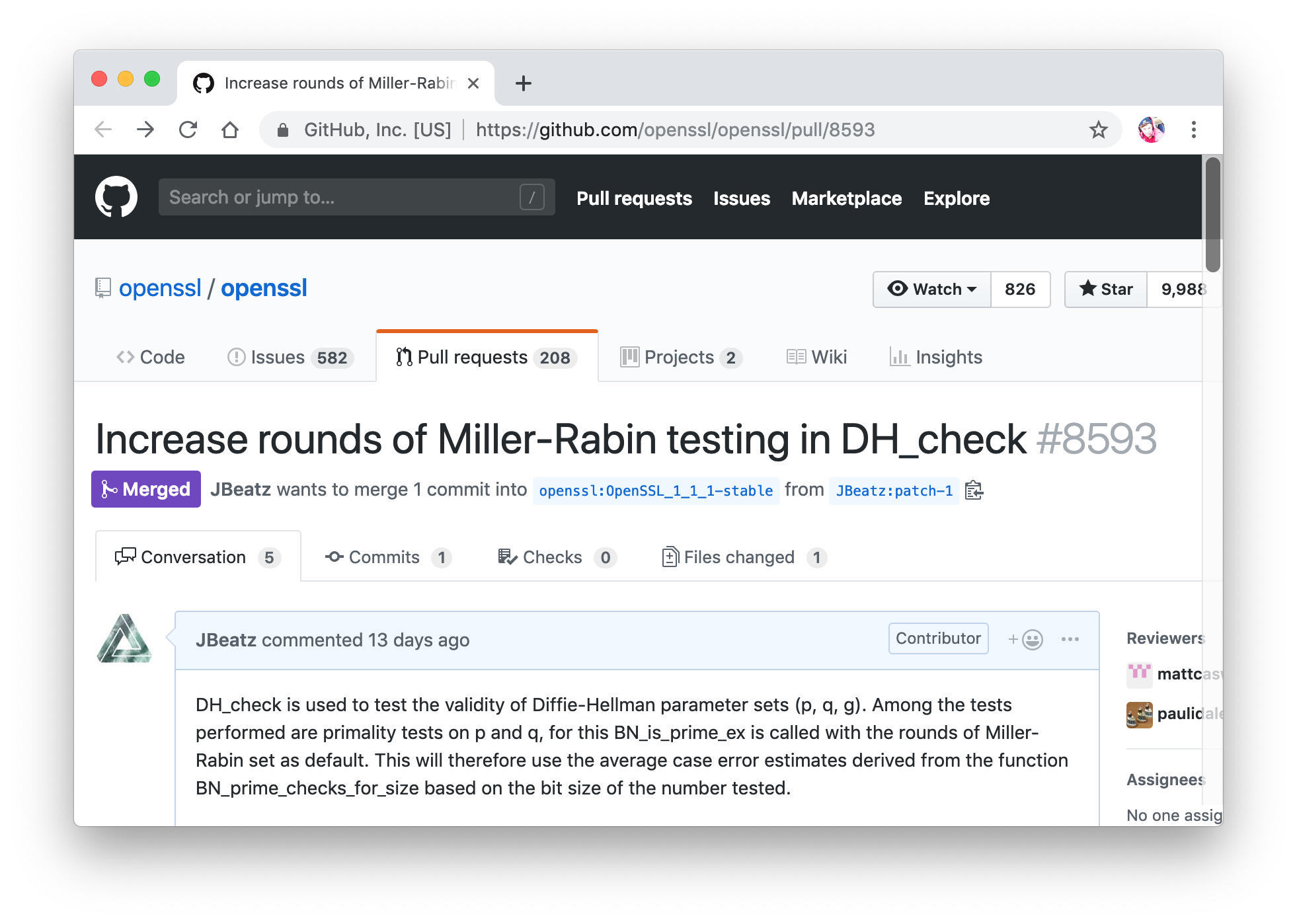 Employ robust primality testing as part of parameter validation. For example, at least 64 rounds of Miller-Rabin tests, or the Baillie-PSW primality test.
Caveats
Commonly used or standardised DH parameters are an attractive target as the cost of solving many discrete logarithms can be gradually written off over the cost of a large pre-computation - think Logjam.
28
[Speaker Notes: The best countermeasure to malicious DH and ECDH parameter sets is for protocols and systems to use only widely vetted sets of parameters, and to eliminate any options for using bespoke parameters.

We see this being done much more commonly in the ECDH setting, with standardised curves in which generation is fully explained and has demonstrably little opportunity for manipulation.]
Thanks for Listening!
Email:  jake.massimo.2015@rhul.ac.uk 
		  s.galbraith@auckland.ac.nz 
             kenny.paterson@inf.ethz.ch
Full Paper:
https://eprint.iacr.org/2019/032

Keywords: Primality testing, Miller-Rabin test, Diffie-Hellman, 		        PAKE, Elliptic Curve Diffie-Hellman, Carmichael numbers
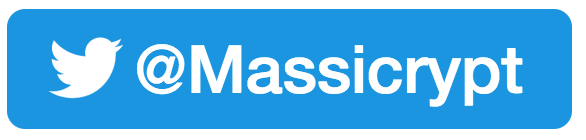 29
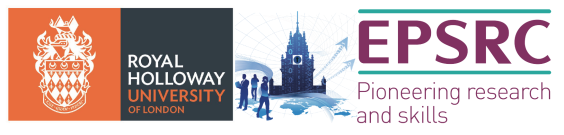 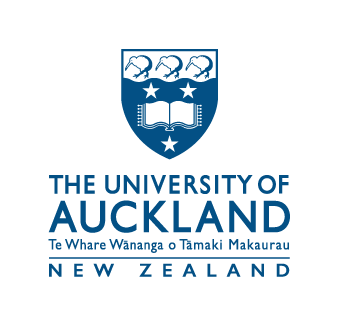 30